La sauterelle et la fourmi
Exercices du texte 4
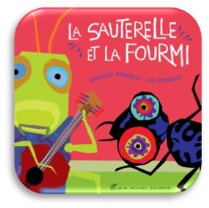 1.Réponds par VRAI ou FAUX
Les insectes ne sont pas contents.
Ils mettent des chaussures de marche.
La voix de la sauterelle est douce.
Le scarabée est très content.
2.Colorie la bonne réponse. (L’adulte lit.)
Que veut dire «les insectes bourdonnaient de joie»?


Que veut dire «excité.»?
3.Coche la bonne réponse.
Pourquoi le scarabée est-il excité ?
 parce qu’il est content de partir.
  parce qu’il est amoureux de la fourmi.
  parce que c’est un bébé scarabée.
4.Découpe les étiquettes pour faire une phrase et colle-les sur les lignes.
______________________________________________